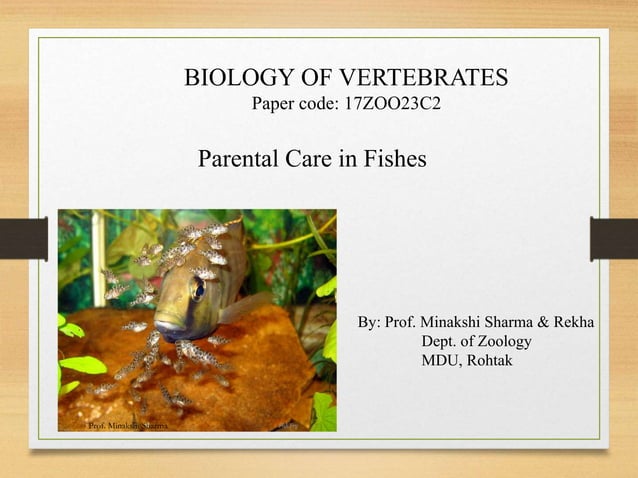 PARENTAL  CARE IN FISHES
PRESENTATAION BY 
G.SREEKANTHA
Lecturer in aquaculture 
D.N.R (A) College
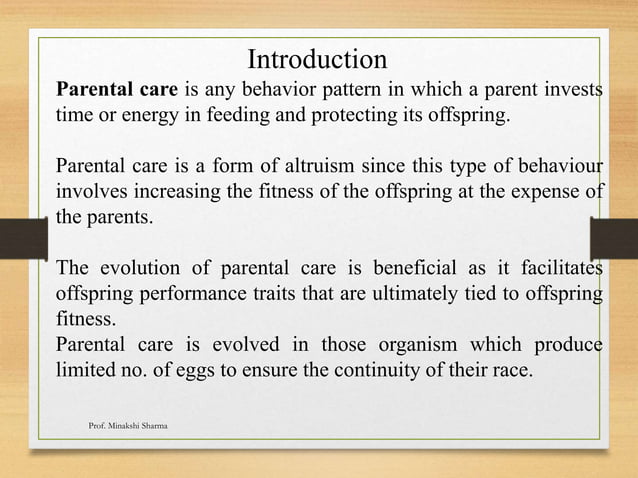 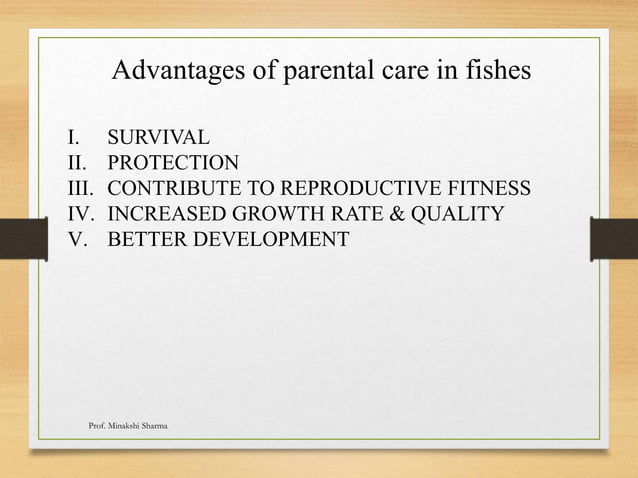 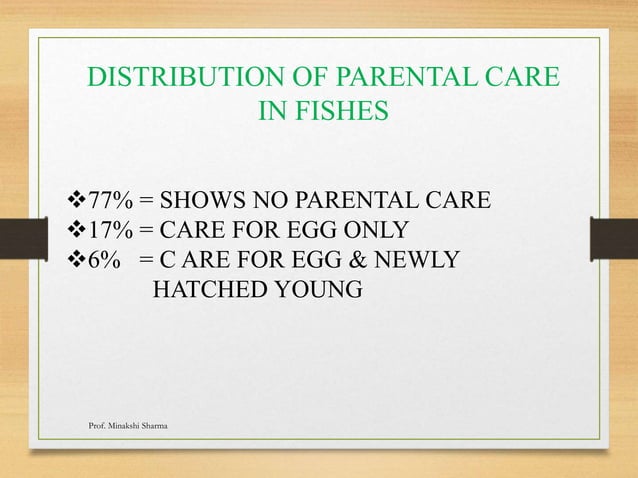 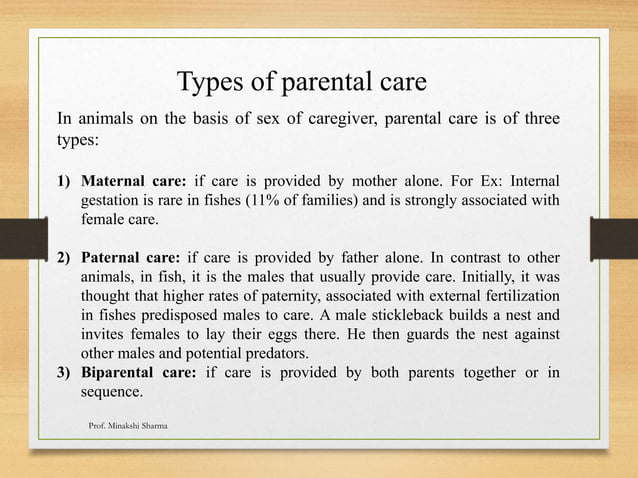 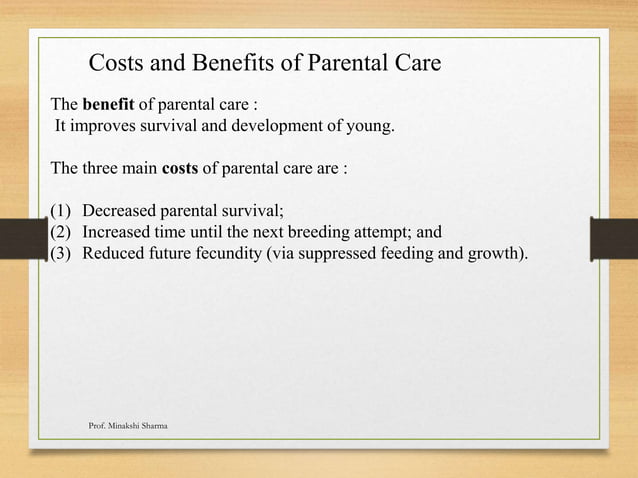 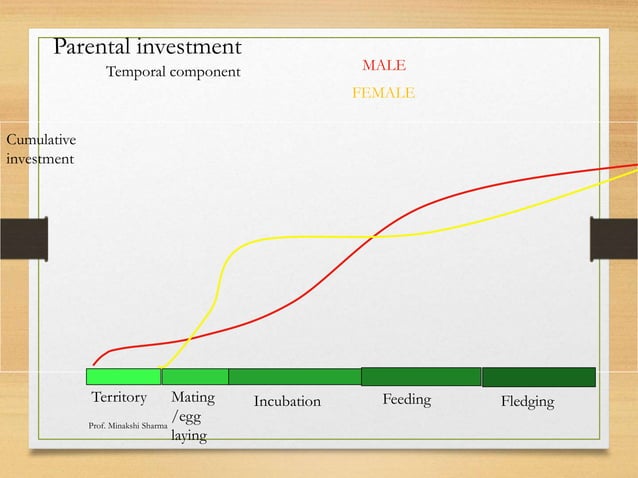 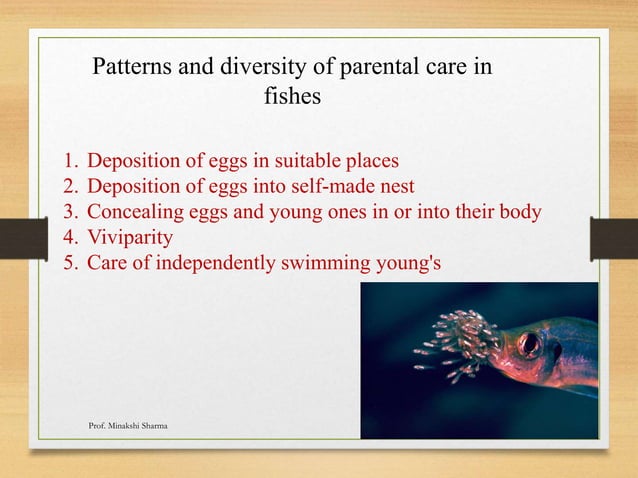 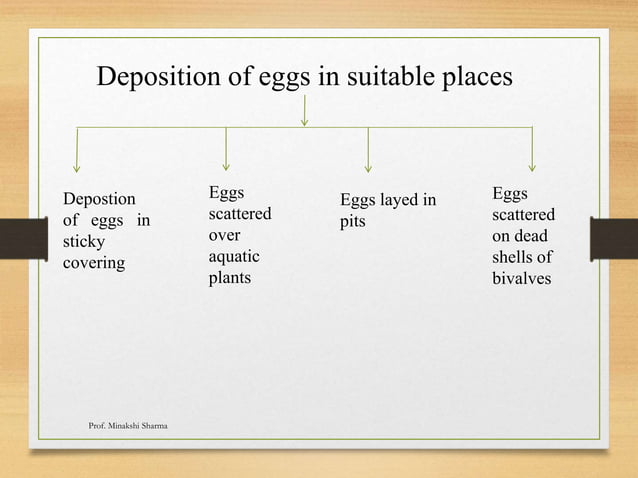 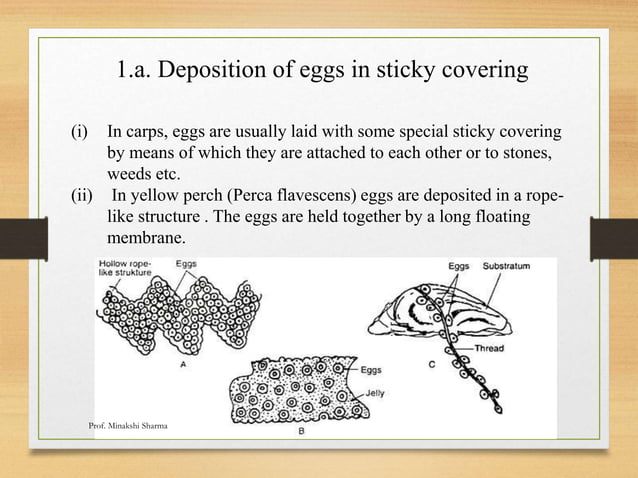 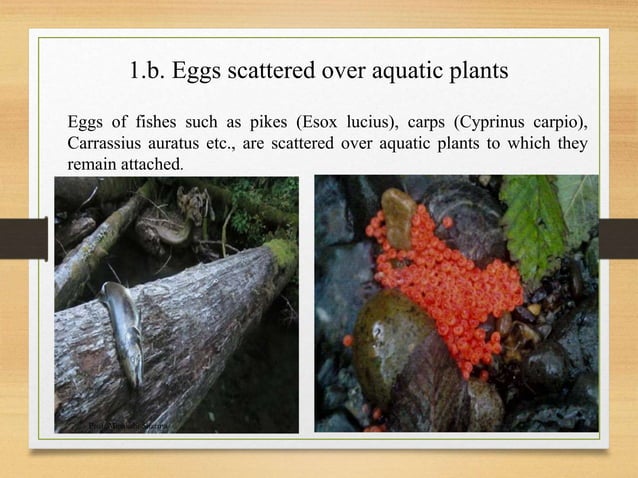 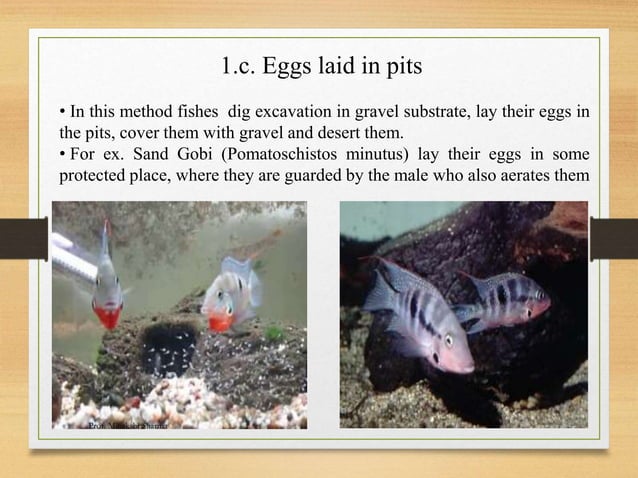 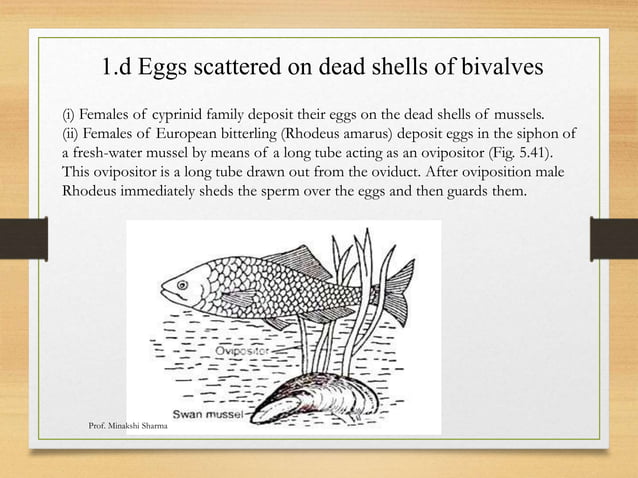 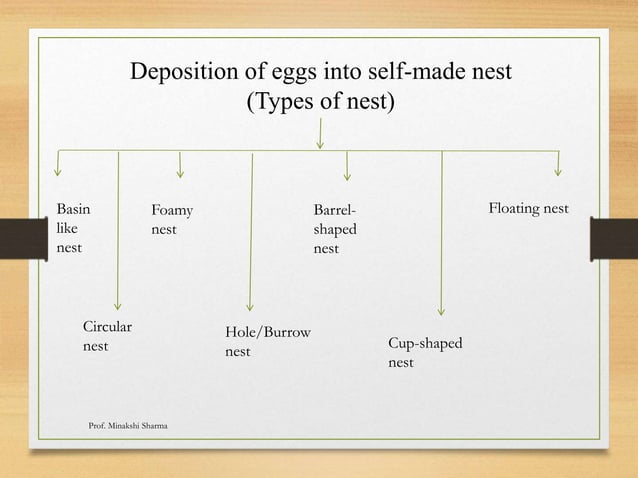 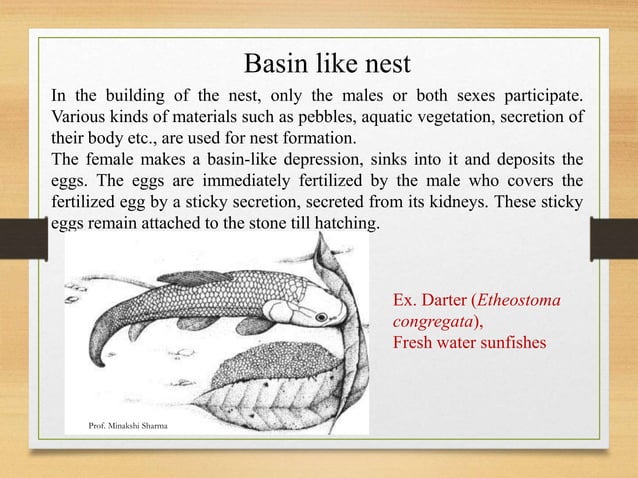 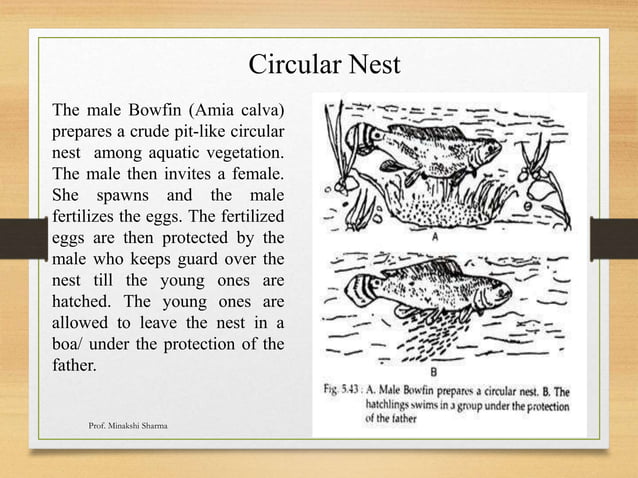 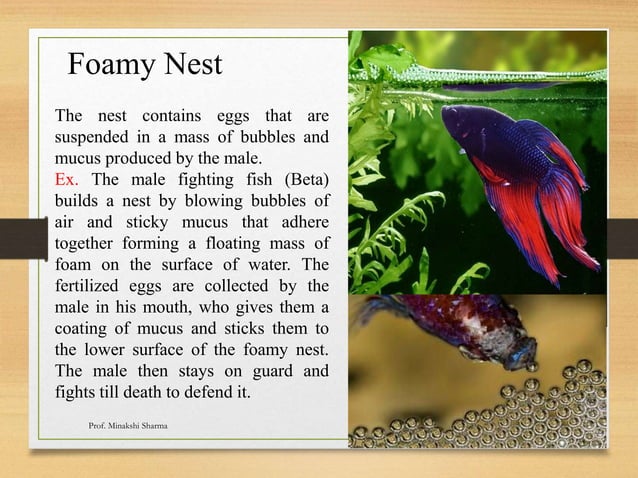 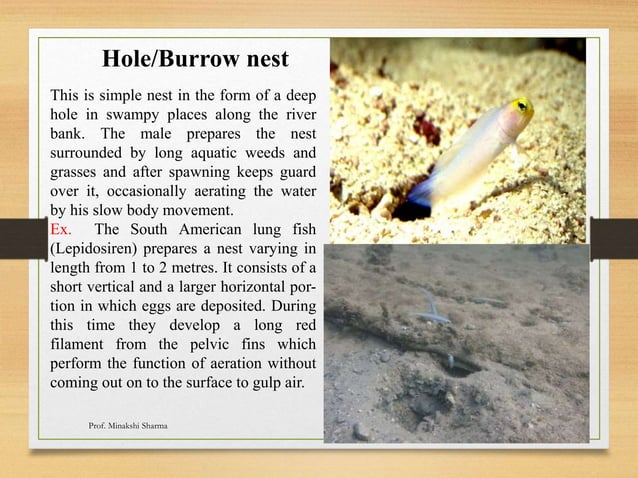 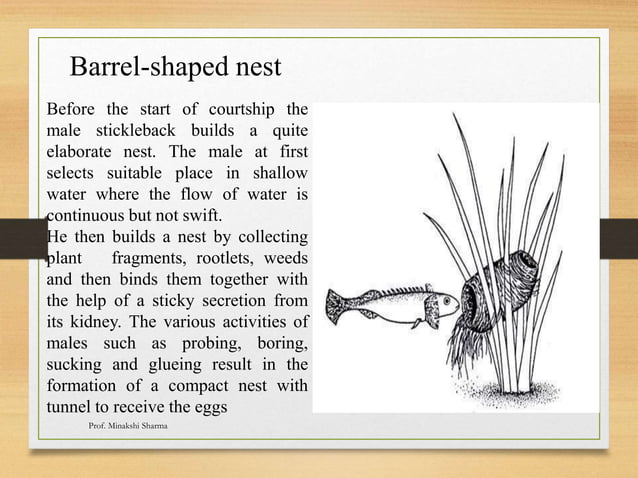 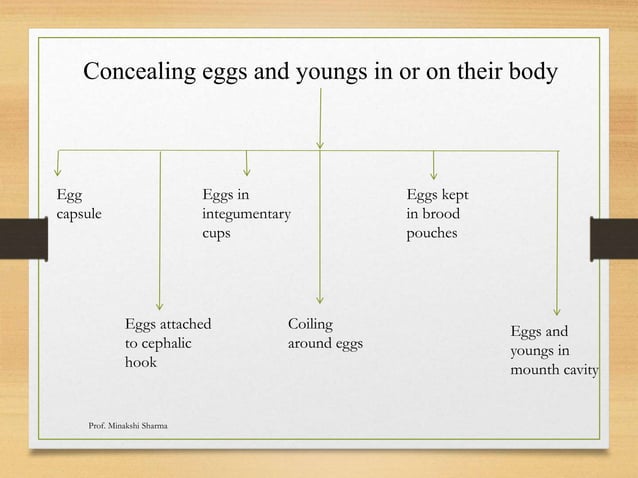 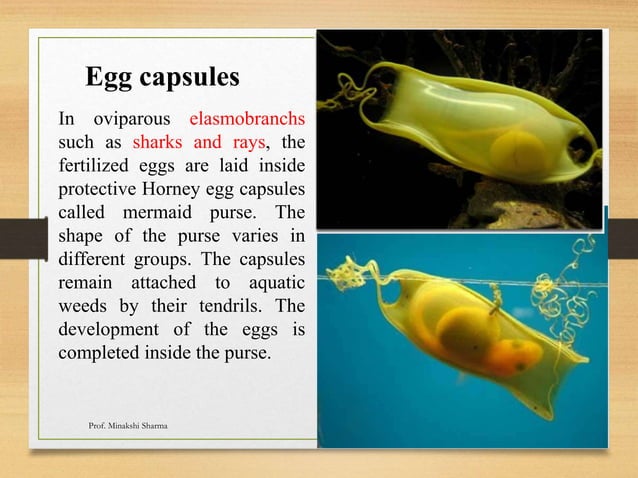 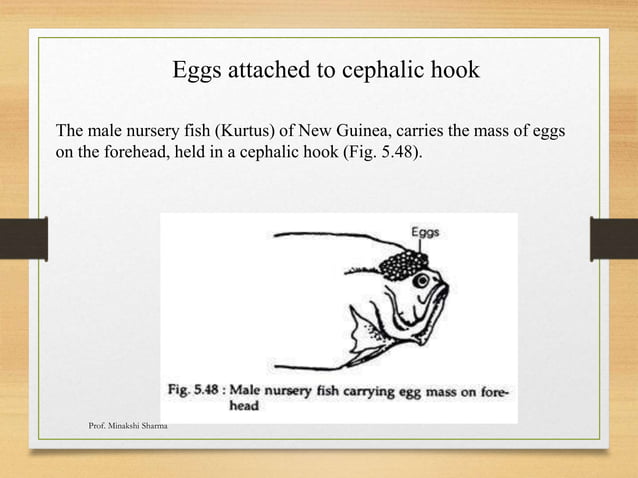 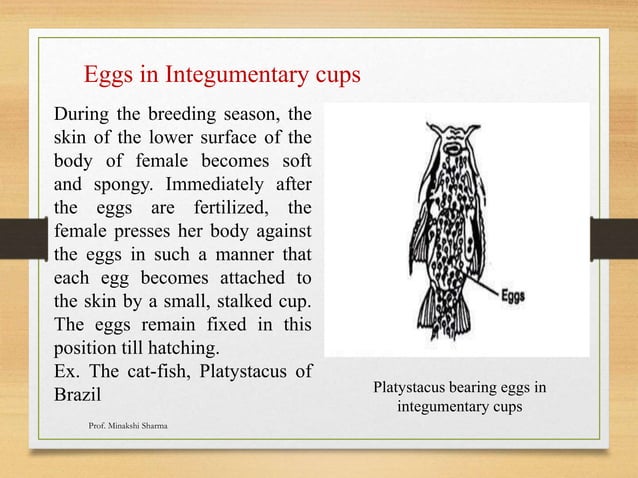 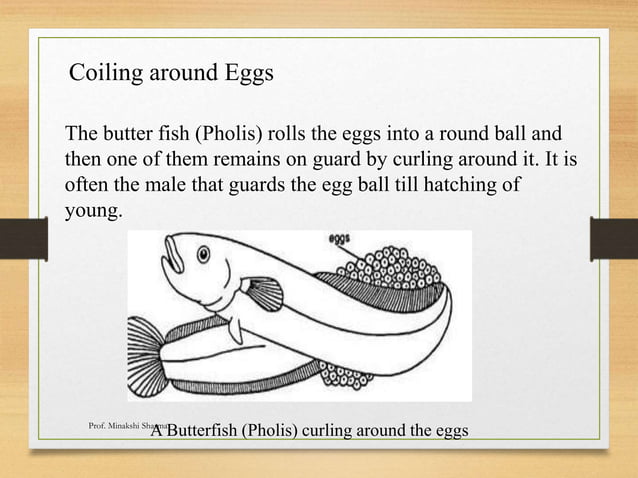 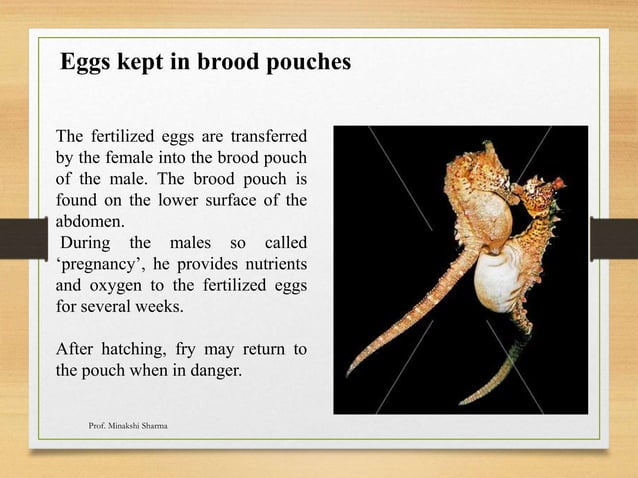 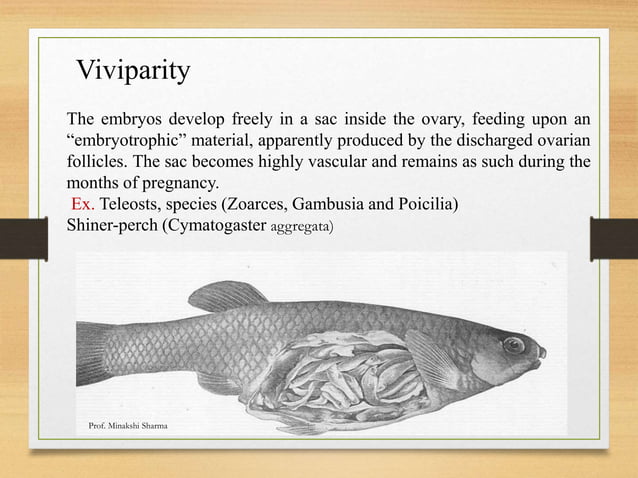 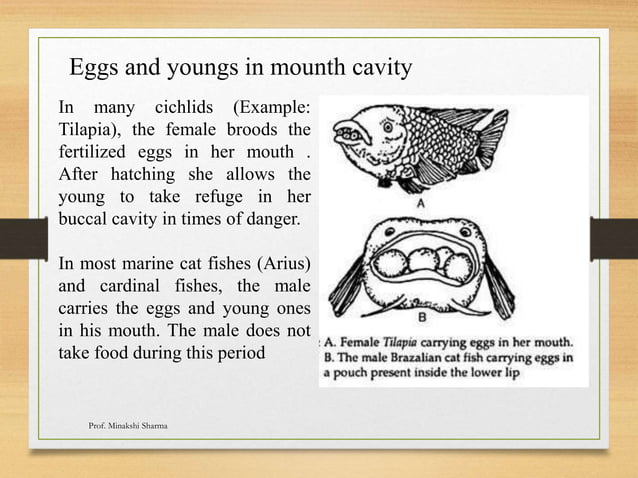 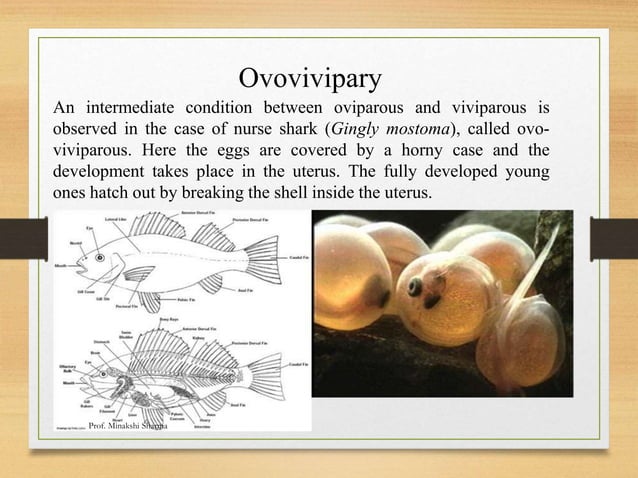 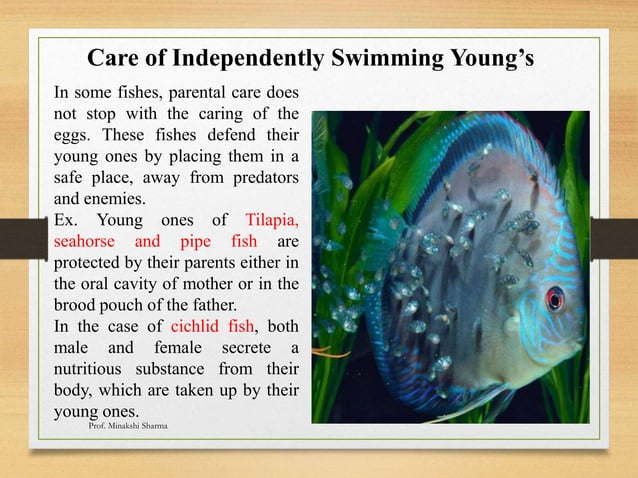 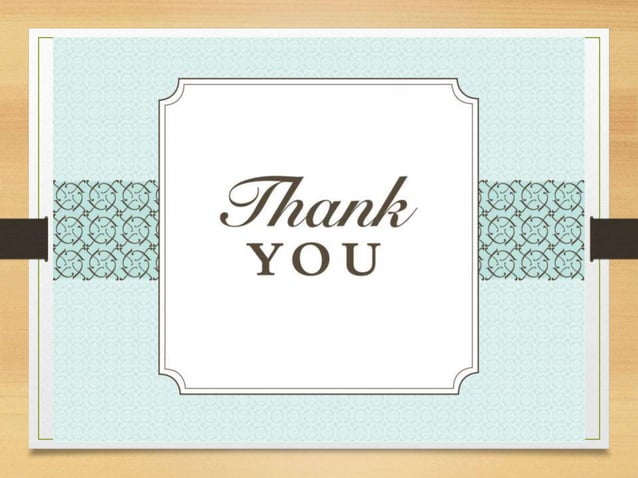